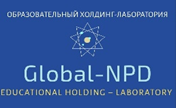 N-Научные основания
                                                                   P- Прогрессивное мышление
                                                                   D-Дивергентная продуктивность
Основные разделы проекта
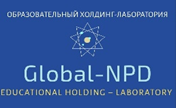 2
3
Предпосылки реализации проекта
Обозначить актуальность проекта посредством изображений, графиков, таблиц, наглядно подтверждающих наличие проблемы, противоречия в системе
4
ОПРЕДЕЛИТЕ КОРНЕВУЮ ПРИЧИНУ ВЫЯВЛЕННОЙ ПРОБЛЕМЫ (ПРОТИВОРЕЧИЯ), которую Вы будете решать в проекте

(Ваш проект должен устранить (минимизировать) эту причину )
5
Целеполагание проекта
6
Идея проекта раскрывается через задачи проекта. 
ВНИМАНИЕ!!!Задачи – основные УПРАВЛЕЧЕСКИЕ  шаги для достижения цели проекта.
7
ВНИМАНИЕ!
ДАЛЕЕ, ВАМ НЕБХОДИМО РАСКРЫТЬ КАЖДУЮ ЗАДАЧУ, ОБЪЯСНИВ САМУ СУТЬ ПРОЕКТА, ОБЩИМИ ВЕКТОРАМИ УПРАВЛЕНЧЕСКИХ ДЕЙСТВИЙ, ДАТЬ ОБЯСНЕНИЕ НОВОМУ УНИКАЛЬНОМУ ПРЕДЛОЖЕНИЮ ПО ПРЕОБРАЗОВАНИЮ СИСТЕМЫ, ПРОЦЕССОВ И Т.Д.

НЕЛЬЗЯ! ПИСАТЬ ОТДЕЛЬНЫЕ МЕРОПРИЯТИЯ, НАДО ПРЕДСТАВИТЬ СУТЬ ПРОЕКТА В ОБЩЕМ ПОНЯТНОМ ВИДЕ, ЧТО «МЕНЯЕМ»,  «ЗАЧЕМ МЕНЯЕМ» И, САМОЕ ГЛАВНОЕ, «КАК МЕНЯЕМ».


МЕРОПРИЯТИЯ БУДУТ ОПИСАНЫ ПОЗЖЕ ПО КАЖДОЙ ЗАДАЧЕ В СВОДНОМ ПЛАНЕ ПАСПОРТА ПРОЕКТА.
8
9
10
11
ВНИМАНИЕ!
ДАЛЕЕ В СЛАЙДЕ «Результаты проекта» НАДО ОПИСАТЬ НЕСКОЛЬКО ОСНОВНЫХ «ПРОДУКТОВ ПРОЕКТА», которые получаются при решении задач проекта…. ДЛЯ ТОГО ЧТОБ В БУДУЩЕМ  КОТРОЛИРОВАТЬ ПРОЕКТ ЕЖЕМЕСЯЧНО.


Внимание! На слайд выносим только несколько (остальные помещаем потом в сводный план паспорта проекта) 


Далее, они становятся контрольными точками проекта (в какой срок данный «продукт» будет создан). И это самое главное, что выносится на контроль.
12
13
Контрольные точки
ПОКАЗАТЕЛИ выражены в цифровом формате 

(см. слайд 6)
РЕЗУЛЬТАТЫ это продукты деятельности 


(см. слайд 13)
14
Реестр заинтересованных сторон
15
Реестр рисков (рекомендуем обращать внимание на внешние риски)
16
Бюджет проекта
17
После того, как проект завершен, как  будет дальше работать проектная модель, система 
(ТО ЧТО НОВОЕ БУДЕТ СОЗДАНО ЗА ГОДЫ РЕАЛИЗАЦИИ ПРОЕКТА) и т.д.
Модель функционирования 
результатов проекта
Тезисное описание механизма реализации проектного решения: 
как будут развиваться и  применяться результаты 
после реализации проекта 
18
А ТЕПЕРЬ ВНИМАНИЕ!
ПРОВЕРЬТЕ ЛОГИКУ ПРОЕКТА!

 Актуальность - корневая причина  -  цель проекта - подтверждение достижения цели показателями – ВЫДЕРЖАНА ЛИ ВЗАИМОСВЯЗЬ

Решают ли корневую проблему совокупность указанных задач?

Перечень результатов (продуктов проекта) указывает ли на ход выполнения задач и решения корневой проблемы?

Заинтересованные стороны принесут ли пользу проекту? Какую? А Вы  определили  выгоду  участия  Вашем проекте для них?

После завершения проекта как дальше результаты Вашего проекта будут приносить пользу и кому?
19